ČESKO-POLSKÉ POHRANIČÍ | CZESKO-POLSKIE POGRANICZE
Mezinárodní konference 1.–3. října 2019, Hradec Králové
Česko-polská spolupráce při výzkumu společného pohraničí na přelomu tisíciletí
Ondřej FELCMAN – Tomáš HRADECKÝ
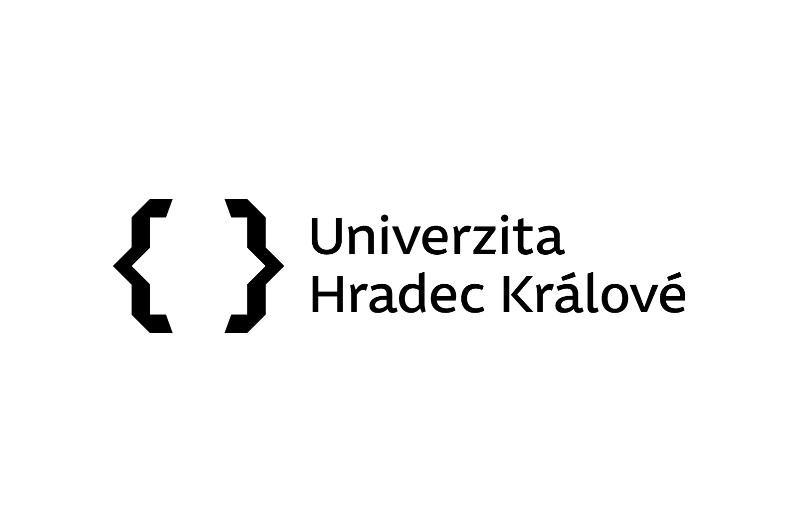 ČESKO-POLSKÉ POHRANIČÍ | CZESKO-POLSKIE POGRANICZE
Mezinárodní konference 1.–3. října 2019, Hradec Králové
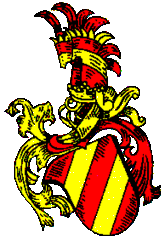 Kladsko | Kłodzko
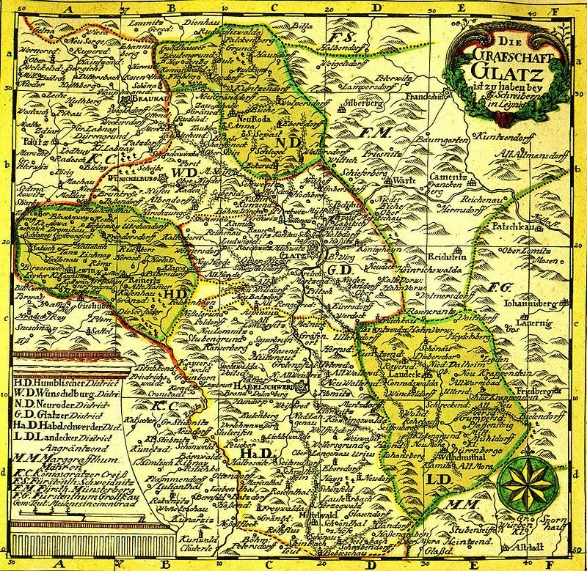 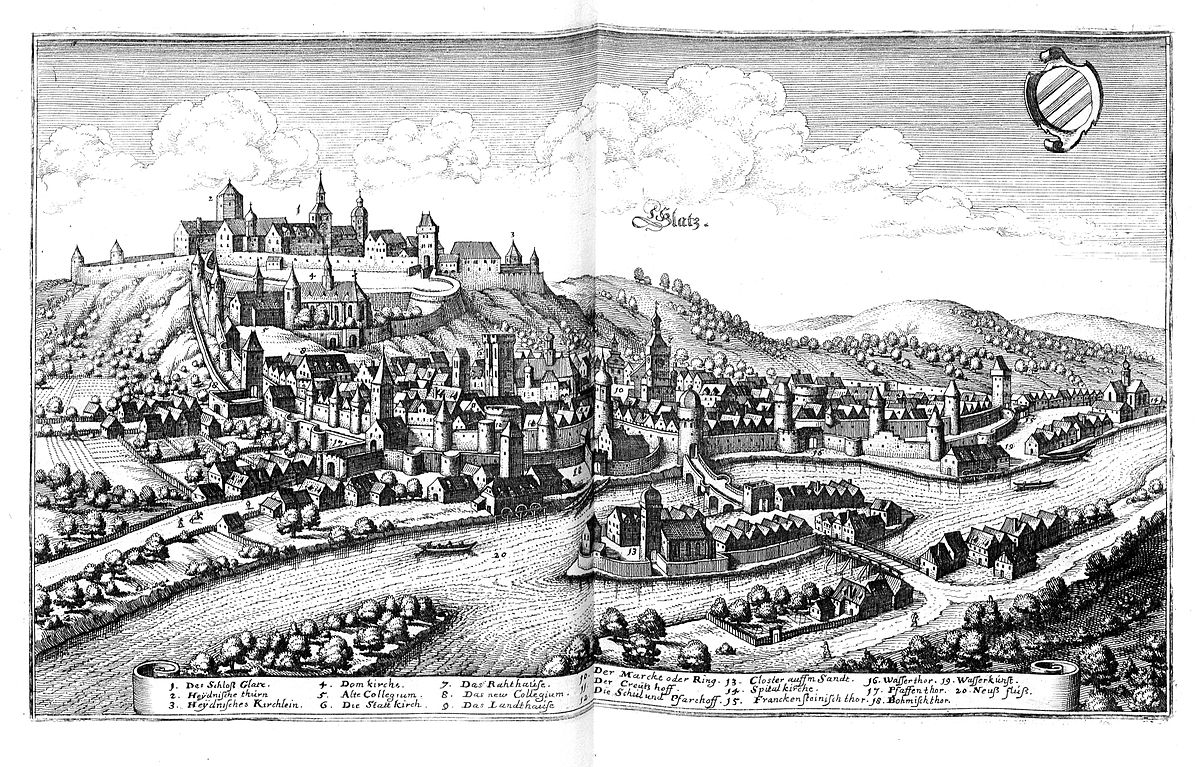 Ondřej FELCMAN | Tomáš HRADECKÝ
Česko-polská spolupráce při výzkumu společného pohraničí na přelomu tisíciletí
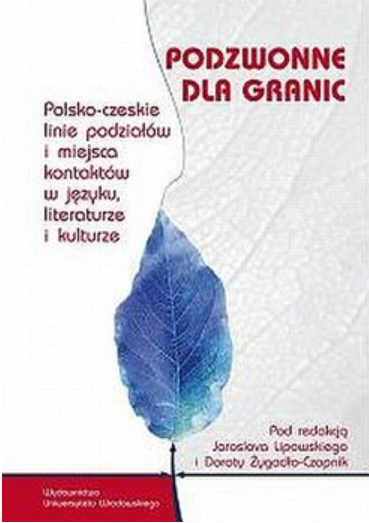 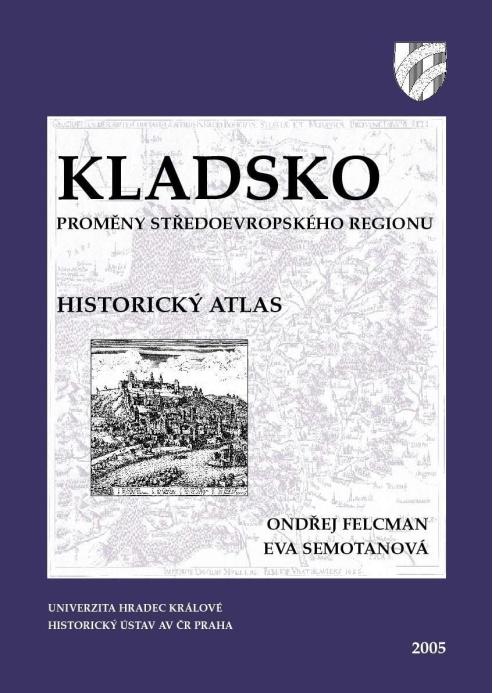 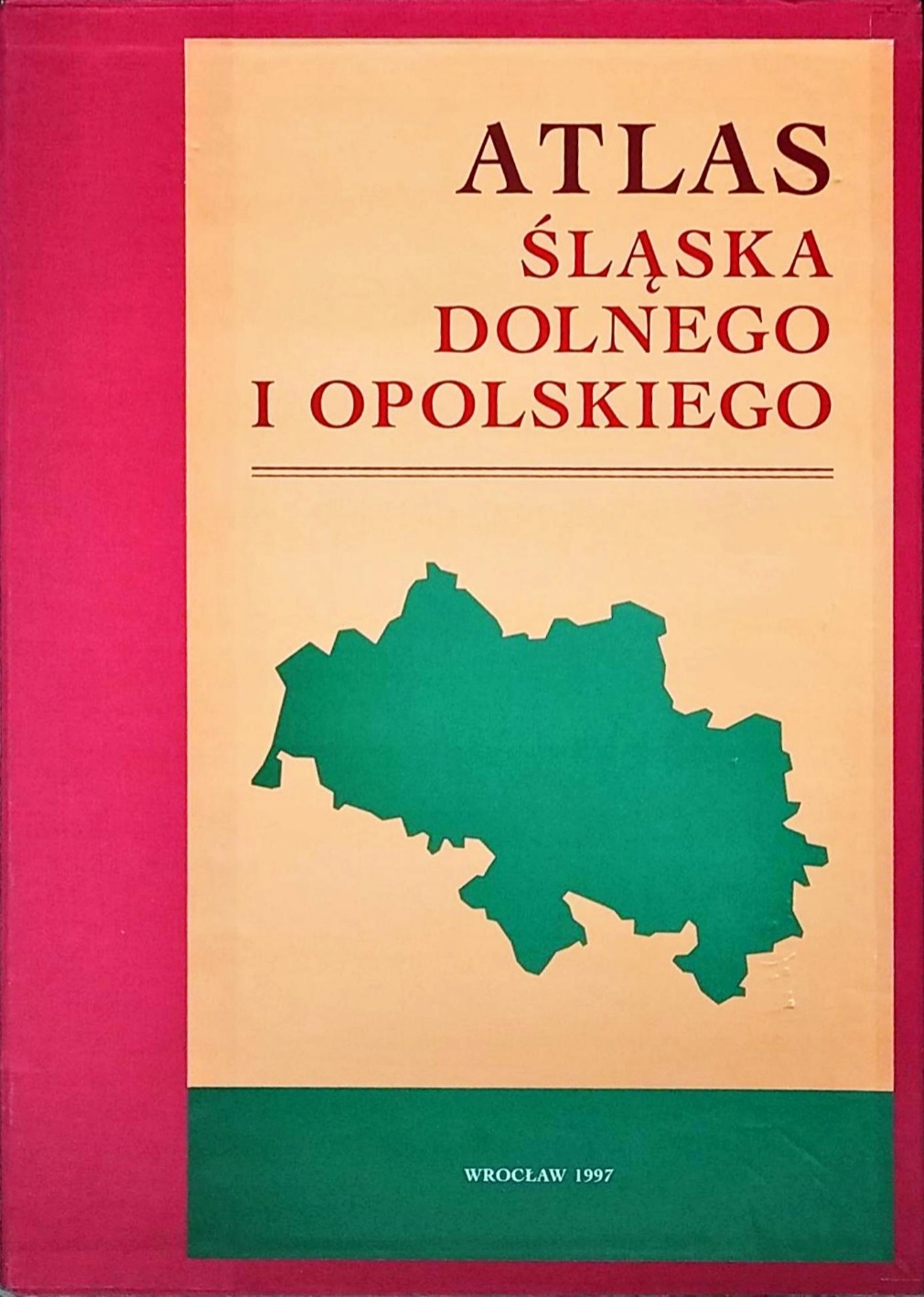 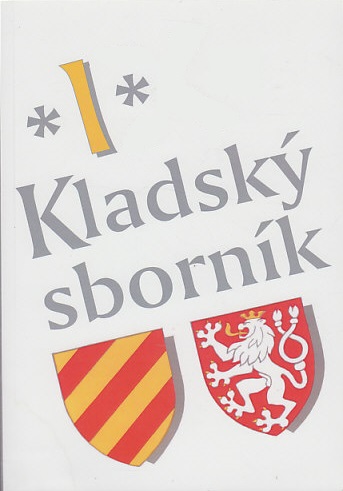 Ondřej FELCMAN | Tomáš HRADECKÝ
Česko-polská spolupráce při výzkumu společného pohraničí na přelomu tisíciletí
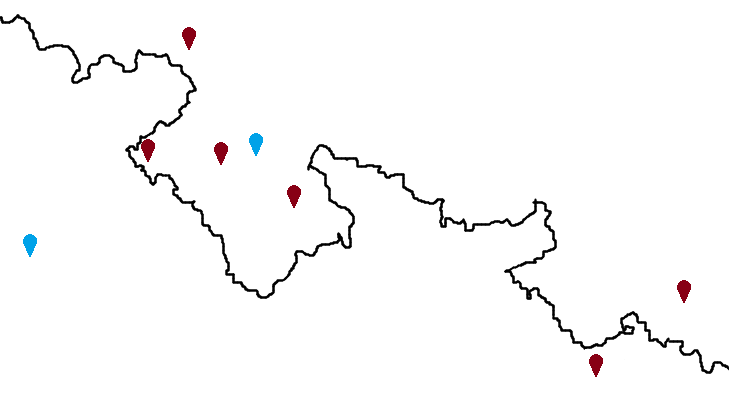 Jugowice
KŁODZKO
Kudowa-Zdrój
Polanica-Zdrój
Trzebieszowice
HRADEC KRÁLOVÉ
Ratiborz
Opava
Ondřej FELCMAN | Tomáš HRADECKÝ
Česko-polská spolupráce při výzkumu společného pohraničí na přelomu tisíciletí
Síťová spolupráce v Euroregionu Glacensis Sieciowa współpraca w Euroregionie Glacensis(2013–2015)
Projekt Euroregionu Glacensis (PL.3.22/3.1/00/12.03425)

Regionální identita v pohraničních regionech na příkladu kladské oblasti
Tożsamość regionalna w regionach pogranicznych na przykładzie Ziemi Kłodzkiej
(Polanica-Zdrój; 24.–25. října 2013)

Polsko-české pohraničí po vstupu do EU (na příkladu kladské oblasti)  
Pogranicze polsko-czeskie po wstąpieniu do EU (na przykładzie Ziemi Kłodzkiej) 
(Trzebieszowice; 9.–10. října 2014) 

Polsko-české pohraničí – 70 let zkoušek (1945–2015)
Pogranicze polsko-czeskie – 70 lat doświadczeń (1945–2015)
(Polanica-Zdrój; 26.–27. března 2015)
Ondřej FELCMAN | Tomáš HRADECKÝ
Česko-polská spolupráce při výzkumu společného pohraničí na přelomu tisíciletí
Síťová spolupráce v Euroregionu Glacensis Sieciowa współpraca w Euroregionie Glacensis(2013–2015)
Širší společenskovědní souvislosti historického vývoje státní hranice a příhraničních regionů
Multidisciplinární přístup k tématu (historie, sociologie, geografie…)
Reflexe současného stavu pohraničí  (demografie, doprava, cestovní ruch)
Společné směřování do politicky sjednocené Evropy a přeshraniční kooperace v ní
Problematika školské výuky a učebnic, týkajících se hranice a pohraničí.
Ondřej FELCMAN | Tomáš HRADECKÝ
Česko-polská spolupráce při výzkumu společného pohraničí na přelomu tisíciletí
Regionální identita v pohraničních regionech na příkladu kladské oblastiTożsamość regionalna w regionach pogranicznych na przykładzie Ziemi Kłodzkiej(Polanica-Zdrój; 24.–25. října 2013)
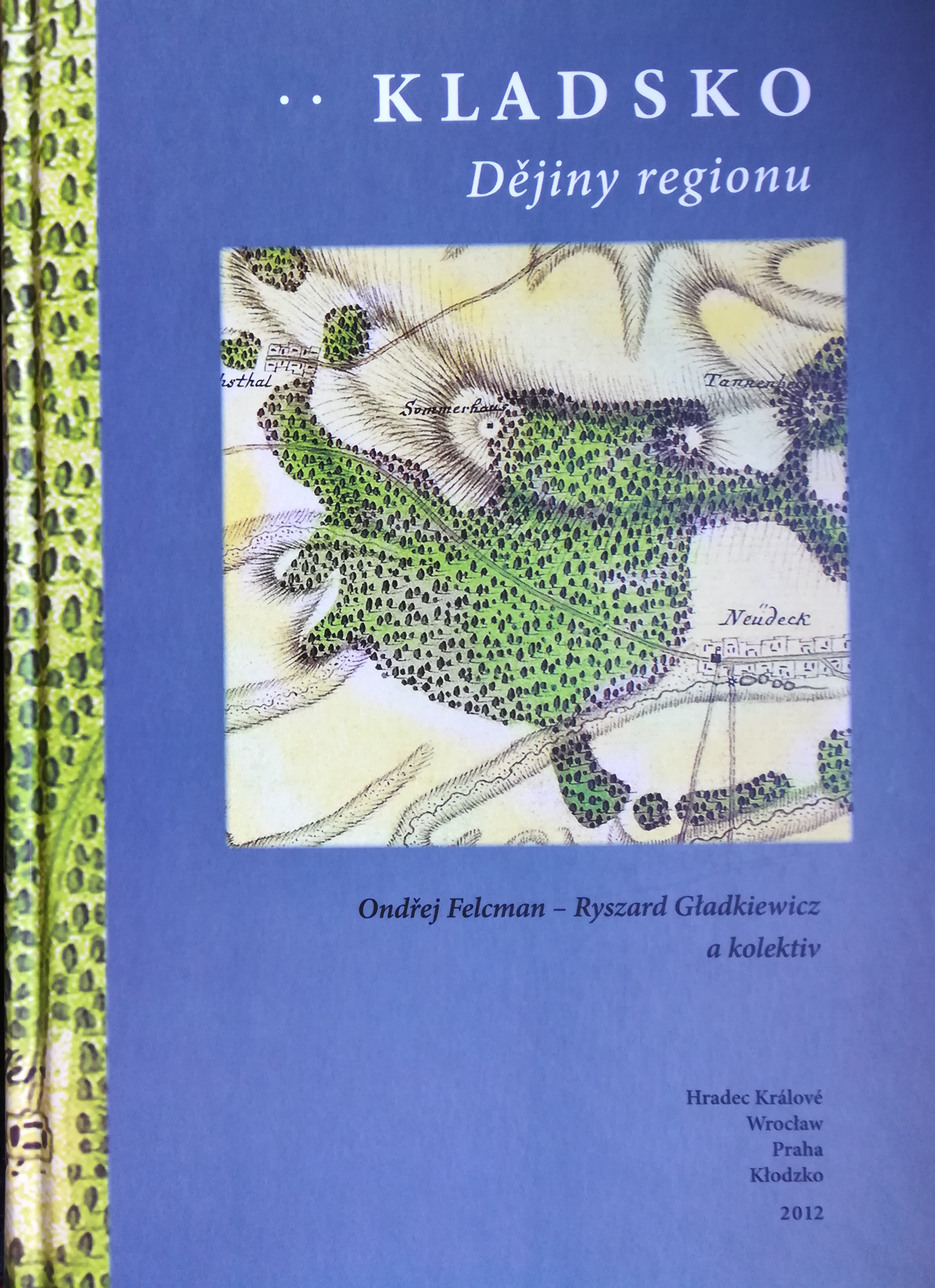 Identita jako vědecko-výzkumný problém pohraniční oblasti
Region jako stavební jednotka státu
Podmínky a způsoby vytváření identity
Kladsko. Dějiny regionu, Hradec Králové – Wrocław – Praha – Kłodzko 2012.
Ondřej FELCMAN | Tomáš HRADECKÝ
Česko-polská spolupráce při výzkumu společného pohraničí na přelomu tisíciletí
Polsko-české pohraničí po vstupu do EU (na příkladu kladské oblasti)  Pogranicze polsko-czeskie po wstąpieniu do EU (na przykładzie Ziemi Kłodzkiej) (Trzebieszowice; 9.–10. října 2014)
Miroslav Joukl (FF UHK) – Zbigniew Kurcz – Irena Szlachcic (Uniwersytet Wrocławski)           
Aktéři česko-polské příhraniční spolupráce a lokální identity obyvatel severovýchodočeského pohraničí

Josef Bernard (Sociologický ústav AV ČR, v. v. i. Praha)
Sociologie pohraničí a sociologie Sudet v České republice (stav poznání, výzkumy, problémy, otázky)
 
Ján Bunčák (FF UHK)
Stereotypy vzájemného vnímání Čechů a Poláků a jeho význam pro rozvoj česko-polské spolupráce
Ondřej FELCMAN | Tomáš HRADECKÝ
Česko-polská spolupráce při výzkumu společného pohraničí na přelomu tisíciletí
Polsko-české pohraničí – 70 let zkoušek (1945–2015)Pogranicze polsko-czeskie – 70 lat doświadczeń (1945–2015)(Polanica-Zdrój; 26.–27. března 2015)
pohraničí jako objekt státní i regionální politiky
kulturní život na hranici
obraz pohraničí v historických, společenskovědních, statistických, demografických a sociologických datech
zanikání tradičních hraničních sídel 
proměny kulturní krajiny hraničních regionů
Ondřej FELCMAN | Tomáš HRADECKÝ
Česko-polská spolupráce při výzkumu společného pohraničí na přelomu tisíciletí
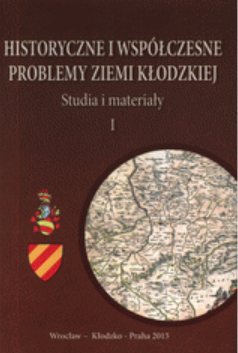 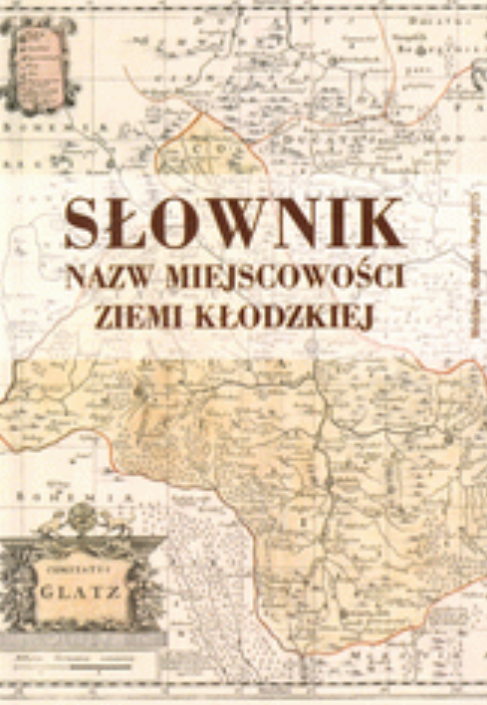 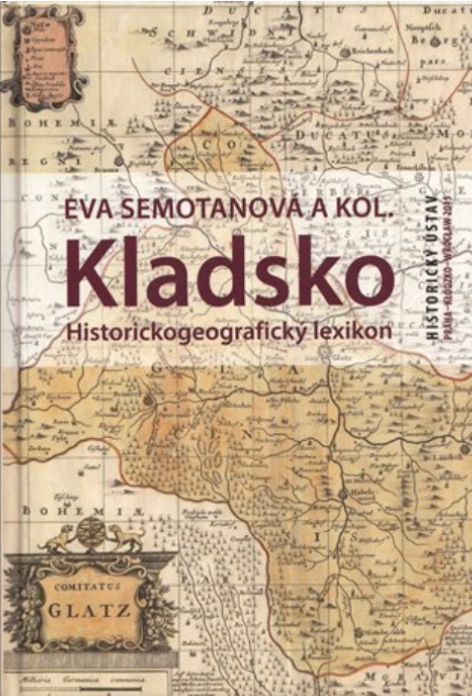 Ondřej FELCMAN | Tomáš HRADECKÝ
Česko-polská spolupráce při výzkumu společného pohraničí na přelomu tisíciletí
Další konference k tématu hranice a pohraničí
Ludzie na granicy. Społeczne, handlowe, kulturalne, sportowe i turystyczne kontakty
Ratiboř – Opava (26.–27. června 2014)